Accessibility & ctcLink Open Forum
September 12, 2023
1
Agenda
Welcome
Okta Dashboard and Okta Verify
Service desk tickets/Oracle service requests
College sharing
Terms and Definitions
2
Okta Dashboard and Okta Verify
Vicki Walton and Josh Giha teamed up to run accessibility testing on the Okta Verify app mid-June 2023.
Vicki evaluated the MFA sign-in process first by navigating keyboard only on the Okta Dashboard. Then they ran JAWS on Chrome and Firefox in the Okta Dashboard to start the setup and then VoiceOver on an iOS device to test the Okta Verify app.
Josh evaluated the MFA sign-in process using NVDA on Chrome and Firefox in the Okta Dashboard to start the setup and then TalkBack on an Android to test the Okta Verify app.
3
Okta Dashboard
The process starts by going into the Okta Dashboard. Then to Settings and clicking on Okta Verify Set up.  This was done on a desktop so we could test it with JAWS and NVDA in Chrome and Firefox.
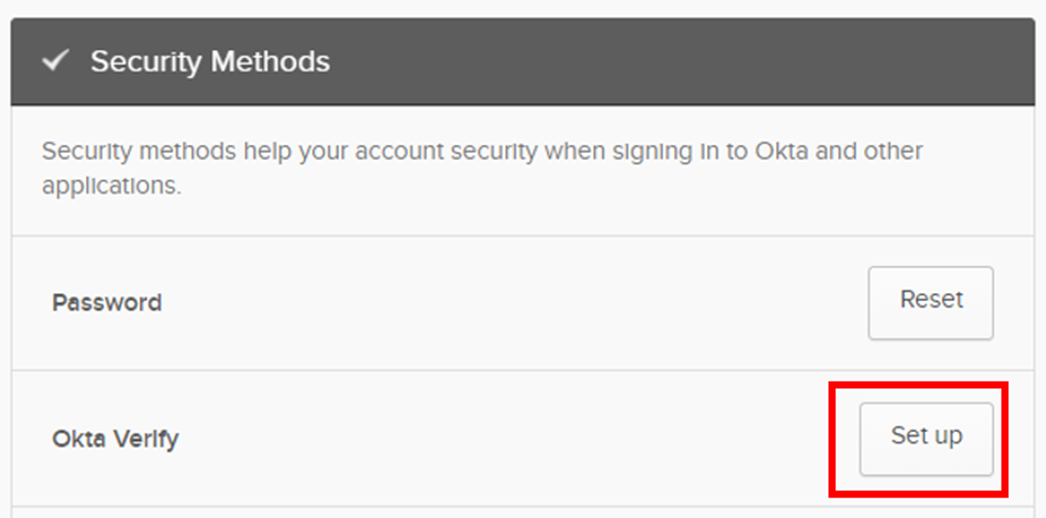 4
Okta Dashboard and Keyboard only
Okta Dashboard page
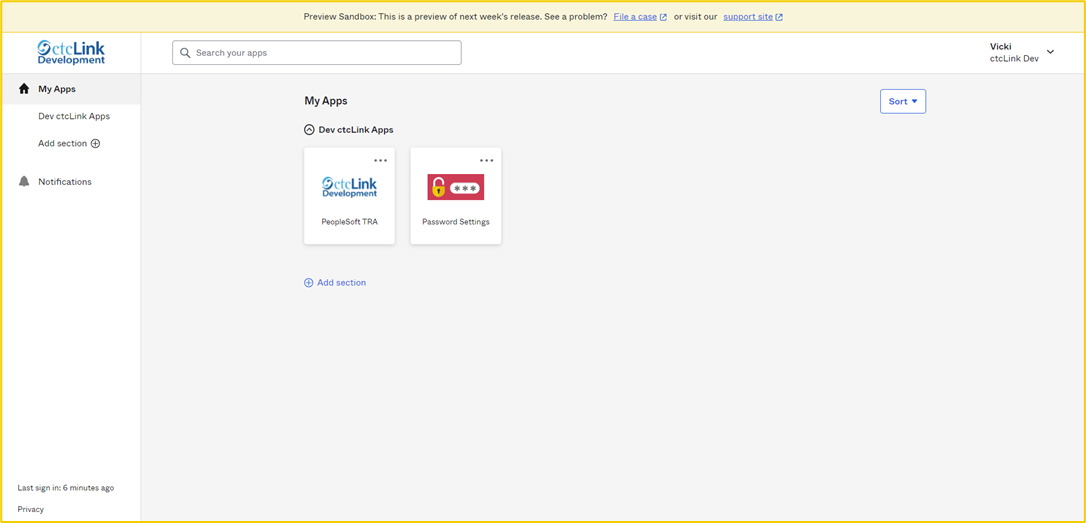 5
Okta Dashboard and Keyboard only- cont.
The focus is lost after it lands on “Privacy” (lower left of the navigation panel)



After paying attention to this link below,
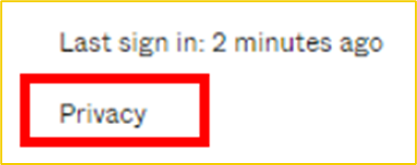 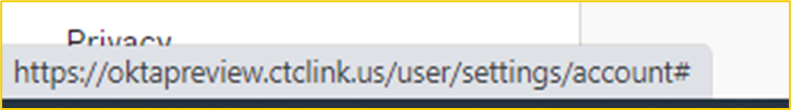 6
Okta Dashboard and Keyboard only- cont.
Vicki realized the keyboard navigation is going into the “Open account dropdown menu” where “Settings”, “Preferences”, “Recent Activity” and “Sign Out” are located.  Yet, it does not open that dialog box, but it does navigate through it. Once in it, there is no clear clue where the focus is going.
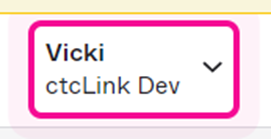 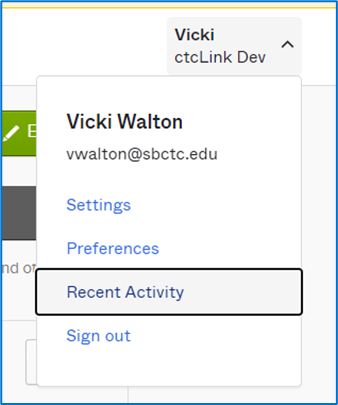 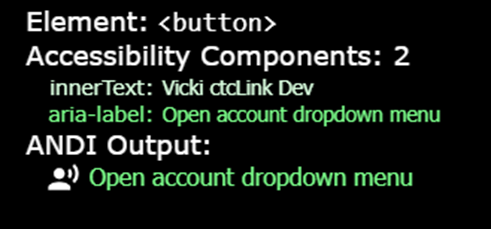 7
Okta Dashboard and Keyboard only- cont.
Location: Settings on Okta Dashboard
No keyboard access to Edit Profile and all the Security Methods
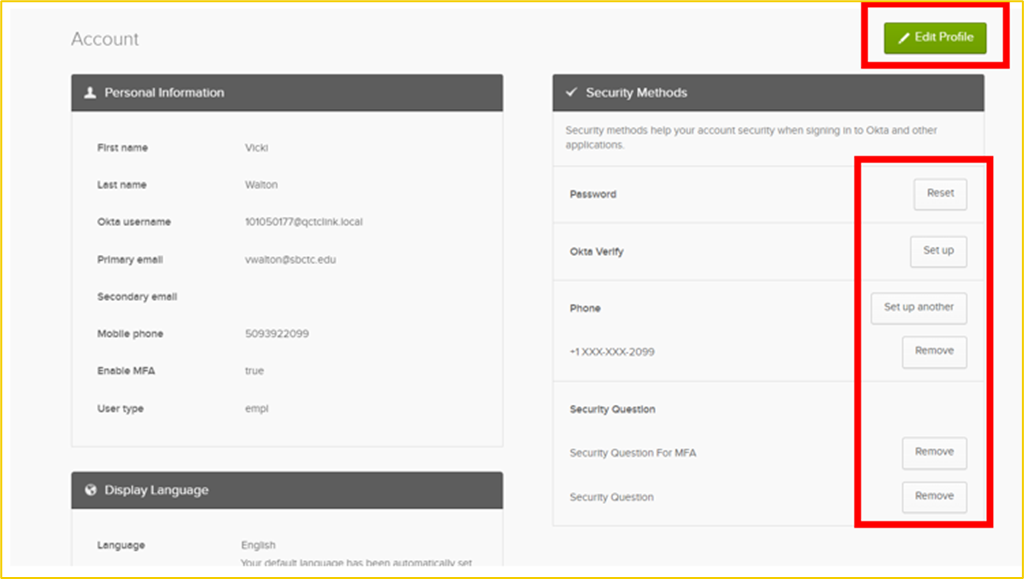 8
Okta Dashboard and Keyboard only- cont.
Color Contrast violations throughout the process
Example: Color contrast on the “Select” links has failed for regular text.
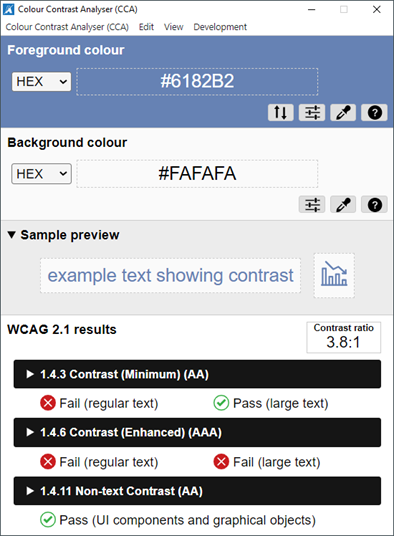 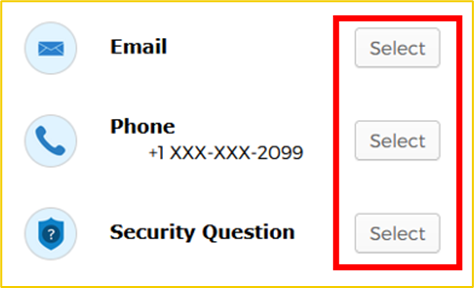 9
Okta with JAWS
Screen Reader issue of inefficient labeling:
When the option presents itself to select your MFA method, the “Select” links are not linked to the label.  They only announce “Select”.





ANDI output showing what is announced when JAWS lands on the Select links.
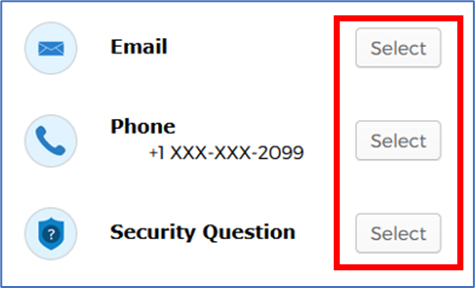 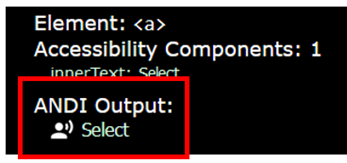 10
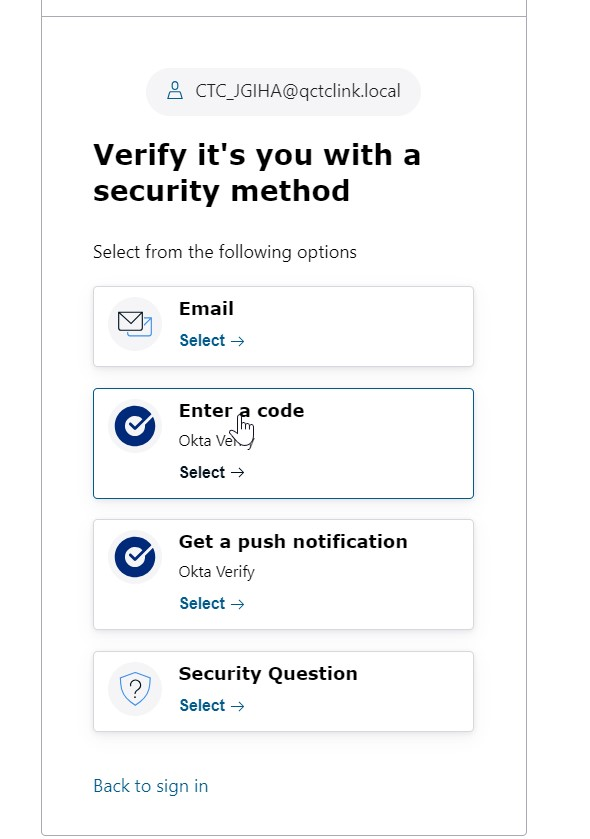 OKTA Buttons
Upcoming update
11
Okta Verify with TalkBack and VoiceOver
Vicki had Okta Verify installed on their iPhone already and there were no issues finalizing the setup process.  However, they needed to see how this worked as a first-time setup. So, they uninstalled Okta Verify from their iPhone and removed the Okta Verify Security Method to start fresh. As they went through the process entirely on their iPhone with VoiceOver, they were very confused by some of the content that was presented.  
Once the process had us navigating in the Okta Verify app with TalkBack and VoiceOver, there were no issues found. Yet, this is not helpful for first time users that need to set this up.
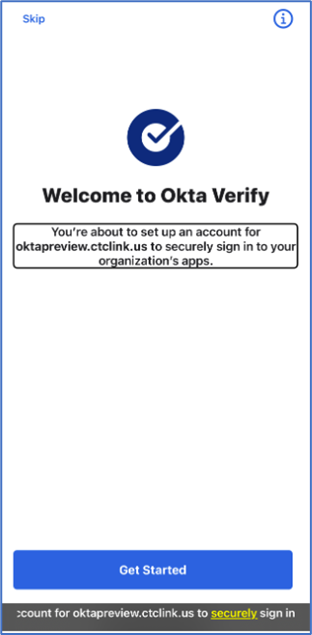 12
Final Words on the Okta Testing
Josh and Vicki have prepared reports to send to the Okta representatives. Vicki has already reached out to them to let them know that we have been doing some accessibility testing on both the Okta Dashboard and Okta Verify app and will be sending those reports to them so they can plan to fix issues found.
Having gone through these steps multiple times, it appears this process is not consistent. For instance, one run-through at the final step of the Okta Verify process, Vicki is asked for a company URL and another time when they get to the final step, Okta Verify completed on its own, no screen presented to enter a company URL.
13
Meeting with the Okta Reps
On August 31, 2023, Monica, Josh and Vicki meet with two Product Managers About the recent accessibility testing findings from Josh and Vicki. 
Here is a brief summary of the conversation with Okta:
We met Kalpana Adlakha and Josh Han. Kalpana leads accessibility initiatives.
Accessibility issues found with the end user's Dashboard page including keyboard accessibility problems and content in iframes that prevent the content from being in the correct tab order/accessible by keyboard for disabled using Assistive Technologies.
Accessibility issues found within the user's Account Settings page. Okta seemed more aware of these issues and indicated their teams are already working on the problems.
14
Meeting with the Okta Reps- cont.
Kalpana will review our testing documents and provide us with an update clarifying which issues have been resolved and which issues remain.
Okta is migrating to Odyssey Design Systems which is open source and supposed to be better for accessibility. They are still in that process.
This information was sent on to Kenn Nied by Monica Olsson.
15
Service Desk Tickets/Oracle Service Requests
Current status of all issues are located at the end of the slide deck.  New updates from last month is posted here.

No new updates this month.
16
College Sharing
Submit ideas for future forum meetings through our online submission form
17
ctcLink Accessibility Web Page
ctcLink Accessibility web page
Accessibility reviews
Image overview documents
PeopleSoft Update Manager (PUM) images are released periodically to update and add new features
Oracle VPATs and third-party VPATs
Glossary of terms
18
Forum Information
Accessibility and ctcLink Open Forum
Next meeting – October 10, 2023, 11:00 am to Noon.
19
End of Presentation
Expanded details from previous slides are provided following this page.
20
Service Desk Tickets/Oracle Service Requests – Campus Solutions
CS Submit button on student enrollment process is out of tab index order
[Updated 6/28/23] Oracle says it is working as designed and will fix it in a future PeopleTools update.
CS Make a Payment Page
We are looking into possibly using the fluid version of Make a Payment to fix the reflow issue in small form factor on the classic Make a Payment page. Submitted Service Request with Oracle on the reflow issue on the classic page. On the fluid page, the submit button is out of tab index order and we opened a Service Request on this as well.  At this time, we are not using the fluid Make a Payment page.
CS Screen Reader on Academic Progress page
[Updated 6/28/23] The ticket was closed due to lack of response after request for more details. It's unclear what the issue is and more information is needed.
CS Academic Advisement Report – incorrect PDF tags
Fix was supposed to be delivered in CS Image 26.  There was a duplicate CSS declaration on the HTML academic progress fluid page and that was corrected.  They did not make any updates to the PDF though, so we pushed back and asked that to be done.
21
Service Desk Tickets/Oracle Service Requests – Human Capital Management
HCM W-2 PDF
Oracle continues to make progress on making the W-2 PDF tagged correctly. They had hoped to have the fix delivered by the end of 2022 so everyone could have it for when they do taxes early 2023, but it’s looking like it will be more like year out. 
The same information is fully accessible on the HTML version.
HCM Multiple jobs indistinguishable by screen reader
[6/28/23] This was resolved in January 2023.
HCM Report time interface
After previous button, focus goes to calendar button and Date in the edit box does not get read in NVDA. Does not happen with JAWS.
Opened an SR for this issue.
HCM - Entire absence request is reloaded based on selection and the reload is not announced to the screen reader.  
[6/28/23] We will be reviewing whether or not this is fixed in HCM PUM 46. 
HCM Enter Time Page. 
For the focus issue when switching between elapsed time and punch time, Oracle has agreed that it is a bug and will begin working on a resolution.
22
Service Desk Tickets/Oracle Service Requests – Finance
FIN Travel Authorizations 
The attachment button on the grid does not have a label. 
[6/28/23] Will be tested when we implement FS 47.

Finance - Express Bill Entry Template page. 
The screen reader user cannot access any of the checkboxes on the Charge Details tab of the Configure Bill Line Grid Area. On the other tabs in the Configure Bill Line Grid Area, the checkboxes are accessed by the screen reader but the labels are not read by the screen reader so the user does not know what to check.  
Oracle is developing a fix that is planned to be delivered in Finance Image 47.
23
Service Desk Tickets/Oracle Service Requests – All Pillars
Switch Control
The switch form control/checkbox is identified as non-compliant due to it using multiple labels. Oracle has wanted to close it and we keep pushing back. The Vice President of HCM Development at Oracle is working with the PeopleTools team to try and address the problem with a design change.  We're waiting for him to send us information on how they tested and their justification for why it is compliant.
Back Button
In screen reader mode, the back button does not work from a Page accessed with the TransferPage function. Fix coming in PeopleTools 8.59. 
[6/28/23] Will be reviewed to see if PeopleTools 8.59 fixed this or not.
Combo Box drop down displays one blank row and list items order is not top to bottom
Oracle development is targeting PeopleTools 8.60 for the fix.
Accessibility Compliance of Calendar Widget
Fixed for Firefox in PeopleTools 8.59.
Works in Chrome and Edge with Oracle’s recommended keyboard shortcuts.  If this is not working for you, please let us know.
Placeholder text with expected date format i.e. “MM\DD\YYYY” with proper contrast ratio.
[6/28/23] Will be reviewed to see if PeopleTools 8.59 fixed this or not.
Query viewer page
The criteria is not read in screen reader forms mode. Fix coming in PeopleTools 8.59.
[6/28/23] Will be reviewed to see if PeopleTools 8.59 fixed this or not.
24
Terms and Definitions
Oracle vs. HighPoint
Oracle is the company that makes PeopleSoft. Highpoint is a third-party vendor that provides the integrated HCX mobile solution.
ctcLink vs. HCX
ctcLink is the centralized PeopleSoft implementation that all the WA community and technical colleges use. HCX is the integrated mobile solution provided by HighPoint.
OAAP and Kastech
Kastech is the third-party company that provides the Online Admission Application Portal (OAAP) that is integrated with ctcLink.
IOVD (Image Overview Document)
A document that explains in detail all the new features, bug fixes, and accessibility fixes that come with the image.
SIT vs. UAT
In SIT, State Board staff test the fix. In UAT, the college user that reported the issue tests the fix.
Testing teams vs. functional teams at SBCTC
The testing team coordinates the testing and reviews the results. The functional teams have the functional knowledge and are the ones that complete the SIT testing. There are lots more that both those teams do, that’s just a brief summary of some of their work as it related to testing.
PeopleSoft Release Patchset (PRP) or Proof-of-Concept (POC) 
A PRP is an official Oracle fix to a bug that we can apply outside of an image as a one-off. A POC is code Oracle gives us to apply ourselves before they have finalized it. It may solve the problem or may not and it is likely to change and be replaced in a future image.
25
Terms and Definitions (Continued)
PUM or Image
PeopleSoft Update Manager. The software our Managed Services uses to apply change packages, such as PRPs or images. The term is sometimes used interchangeably with the term image, like HCM image 40 or HCM PUM 40.
Conformance versus functional accessibility testing
Conformance focuses on code compliance with WCAG guidelines. Functional accessibility testing is focused on testing with all the assistive technologies and how they interact with the software.
26